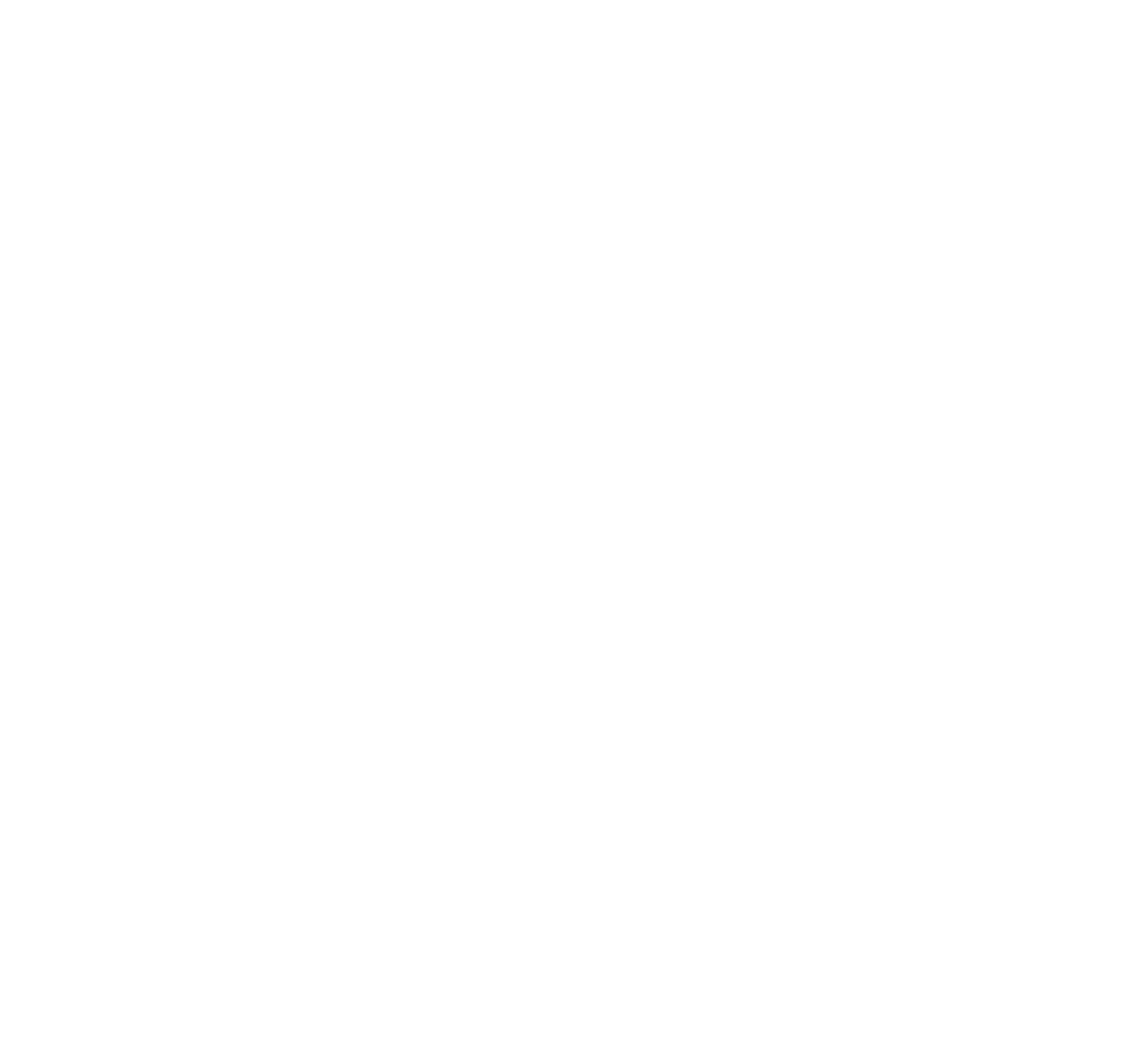 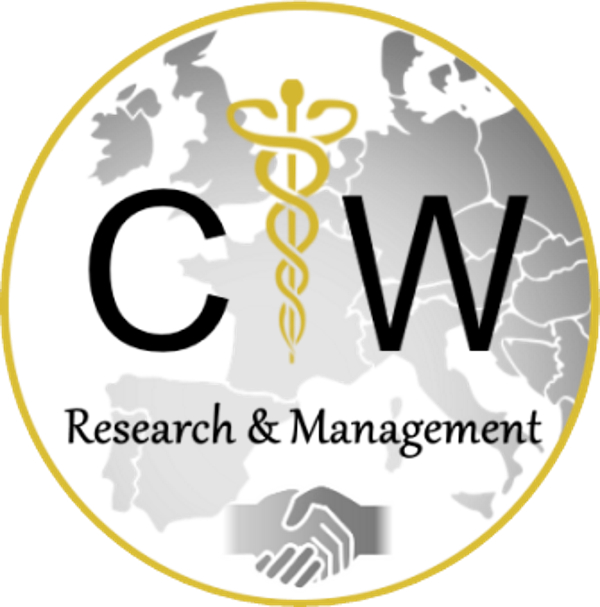 Company presentation
CEO Christian Wolflehner
Company
Independent Contract Research Organisation (Expert – CRO) 
Operating in the pharmaceutical, biotechnology, medical device and healthcare industry
Continuous growth with headquarters in Munich (Germany), Vienna and Adlwang (Austria) 
Certified according to EN ISO 9001:2015
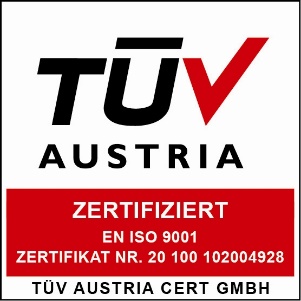 2007

Christian Wolflehner becomesGeneral Manager

Opening of the geographically favourable location in Adlwang
2010

Christian Wolflehner becomes the owner of the company
2013

Expansion to  Munich/Germany
1993

Founding in Vienna by  Dr. Robert Heinz as Dr. Robert Heinz & Partner GmbH
2017

Fusion of company names to CW-Research & Management GmbH
Organisation Chart
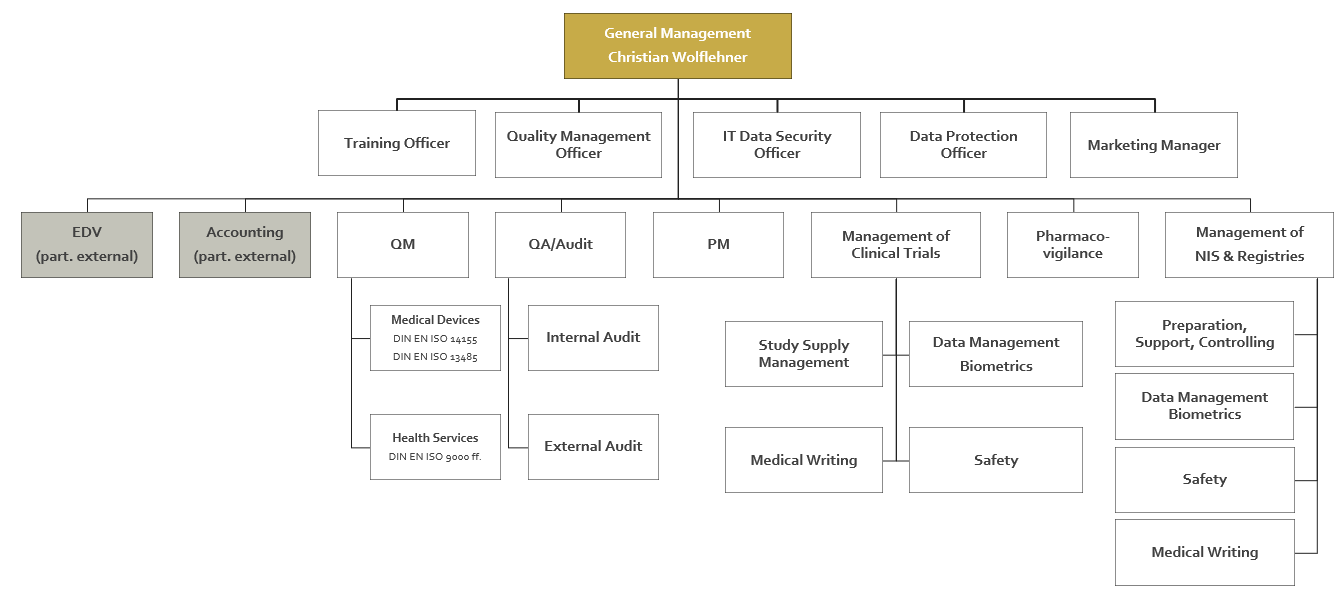 Your reliable partner since 1993 in

GERMANY & AUSTRIA
Locations
Together with our cooperation partners we manage your project throughout

EUROPE
CW – Research & Management GmbH

D-81829 Munich
Konrad-Zuse-Platz 8 

A-1190 Vienna
Heiligenstädter Lände 29

A-4541 Adlwang
Nelkenstraße 6, Oberösterreich
Projects
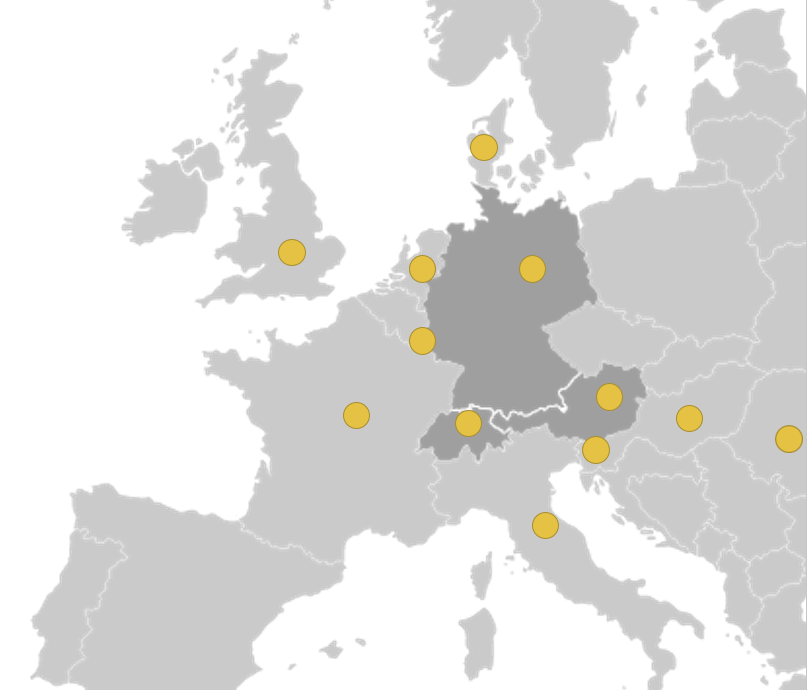 team of experienced specialists
responsible for the realization of numerous projects mainly in Austria and Germany as well as for projects with selected and quality-checked cooperation partners in numerous European countries
Expertise combined with many years of experience as the basis for our corporate philosophy and our success
Our Services
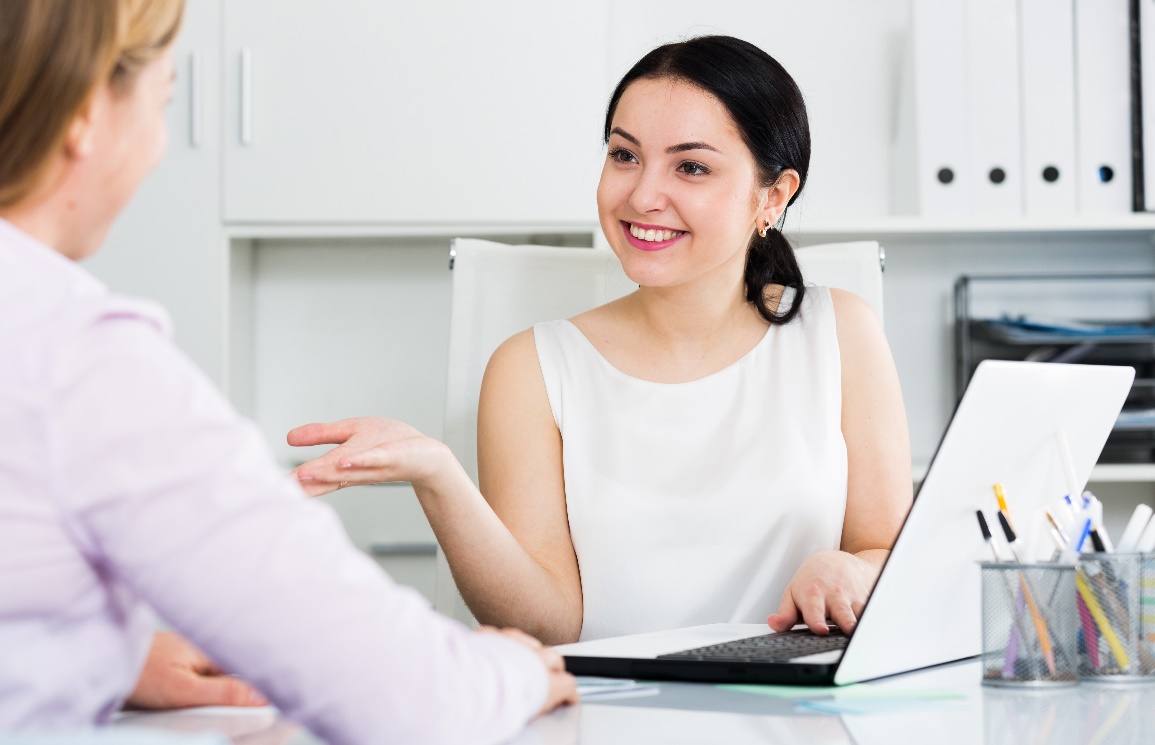 © bearfotos
Experience
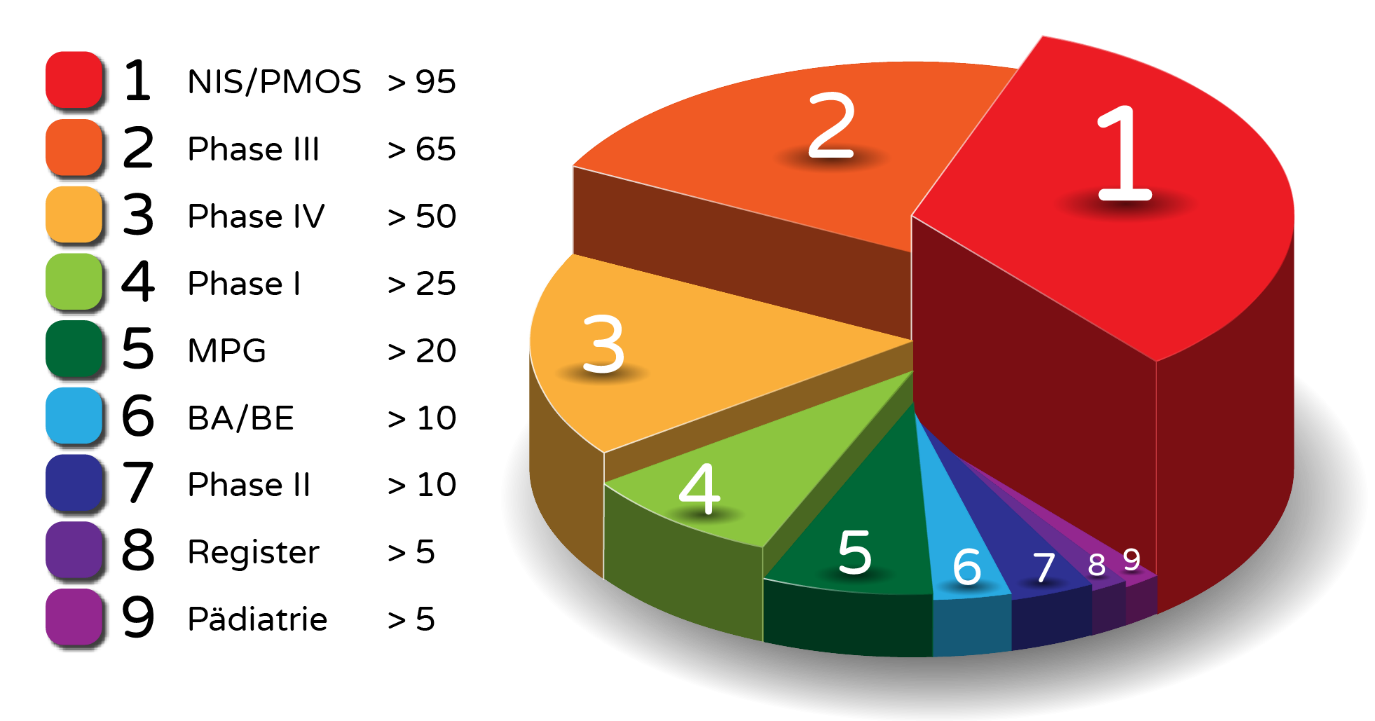 Clinical trials phase I to IV
Clinical trials with medical devices
Non-Interventional Studies (NIS)
Post Authorization Safety Studies (PASS)
Post Marketing Observational Studies (PMOS)
Questionnaire investigations
Register studies
Retrospective data evaluations
Nutrition studies
Total: > 315 Projects since 2000
Indications
Neurology
Alzheimer‘s disease
Depression
Multiple sclerosis
Parkinson‘s disease

Obesity
Oncology
Breast carcinoma
Lung cancer
Melanoma
Ovarian carcinoma
Pancreas carcinoma
Prostate carcinoma
Pulmonary carcinoma
Ophthalmology
Oral surgery
Orthopedics
Osteoporosis
Otolaryngology 
Pulmonology 
Rheumatology
Surgery
Transplantation
Medicinal products
Allergy
Asthma
Cardiology
COVID-19
Dermatology
Diabetes
Fat metabolism
Fibrocystic breast changes
Gastroenterology
Hematology
Hepatology
Immunology / Vaccines
Metabolic diseases
Nephrology
Medical Devices
Dental diseases
Laboratory diagnostics / IVD
Medical Imaging
Neurology
Ophthalmology
Orthopedics
Otorhinolaryngology
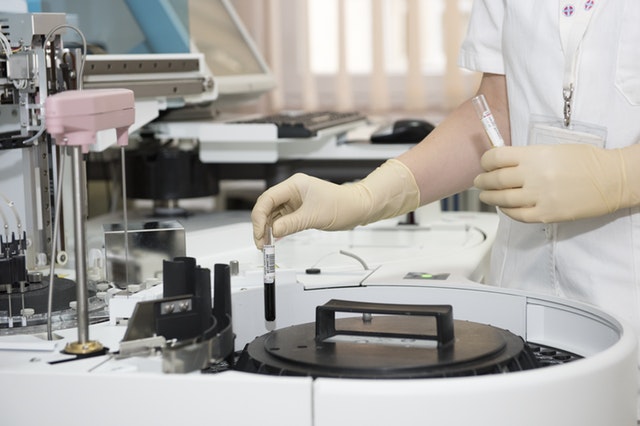 Close Cooperation with
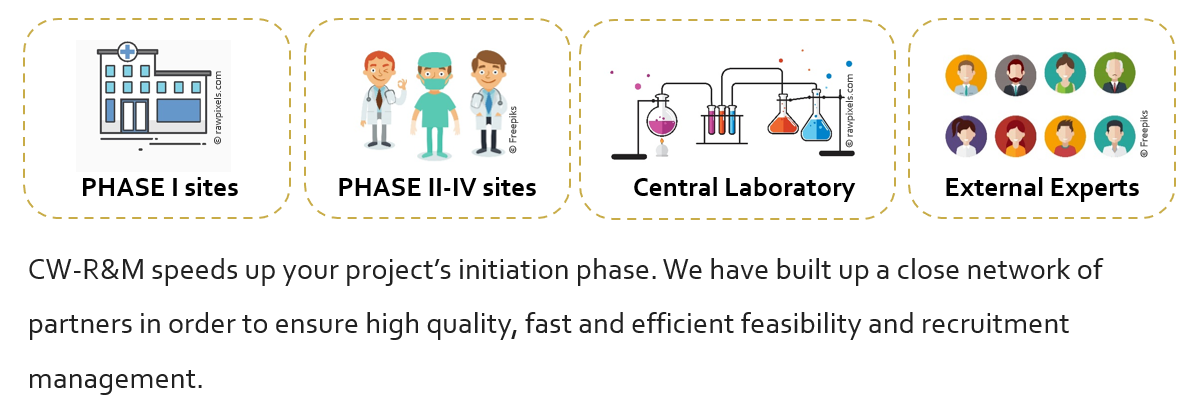 Why CW-Research & Management?
FLAT HIERARCHY 
Our staff works under a flat hierarchy with short decision-making channels. A back-up solution ensures no overloads and quick support for study management. Working with CW-R&M means to receive only high quality services.
DEDICATED START-UP TEAM 
We have a group of specialized experts devoted to short contract negotiation, document submission and study initiation timelines.
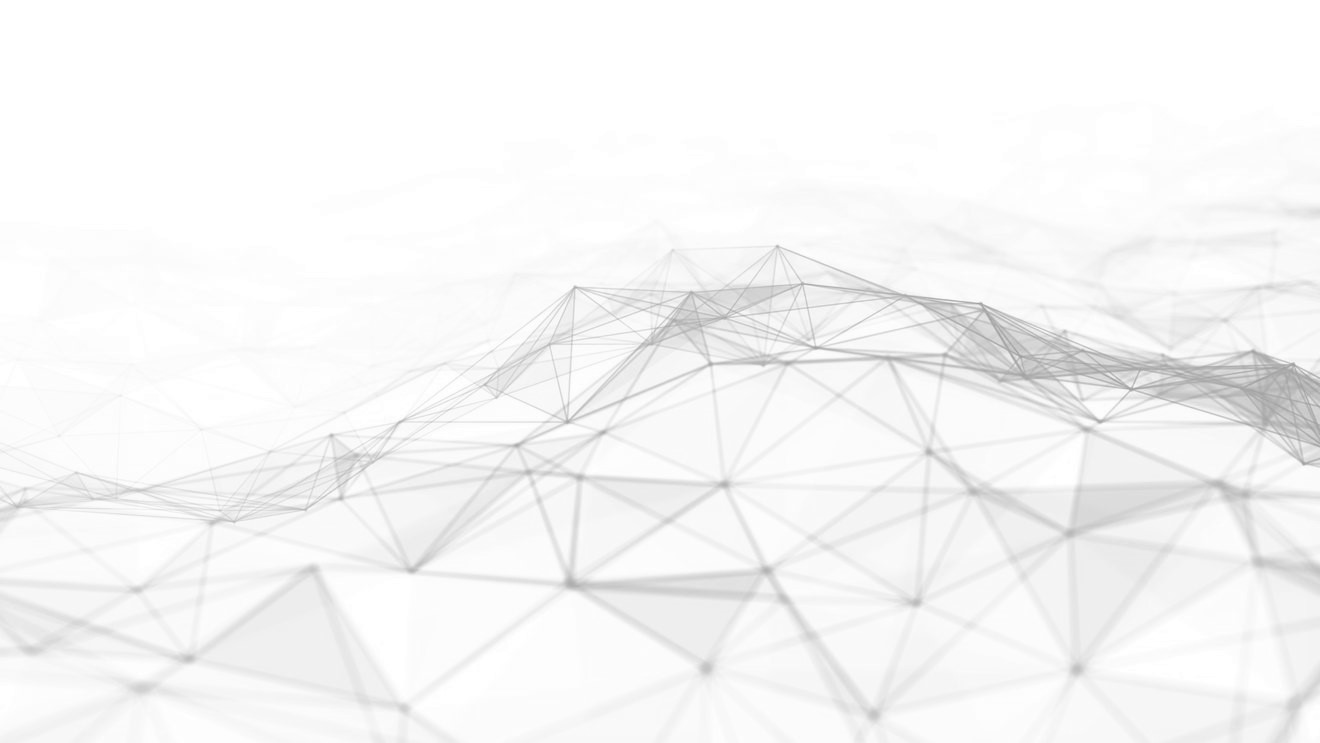 High professional and social competence
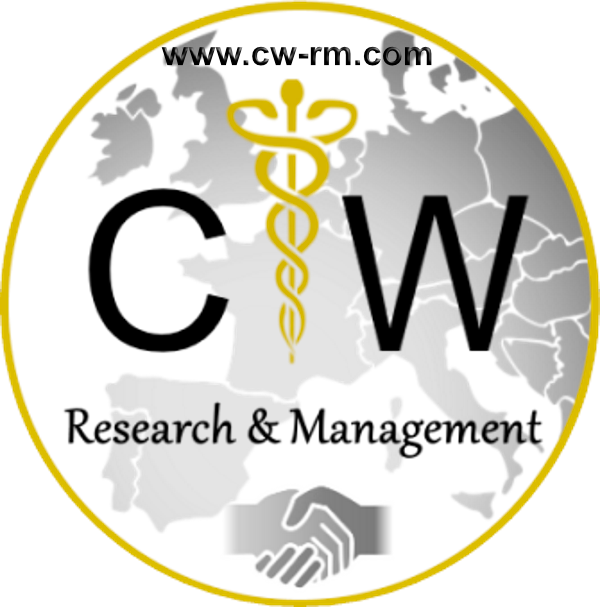 Experience
Focused order processing
Punctuality
Effectiveness, Efficiency
Continuity
Individuality&Flexibility
Knowledge Networking (QM - Clinical Research)